The role of Magnetic Resonance Imaging (MRI) in the diagnosis and management of patients with suspected scaphoid fracturesJack Lannie and Janice St. John-Matthews Department of Allied health Professions; Faculty of Health and Applied Sciences, University of the West of England
INTRODUCTION The scaphoid is the most commonly fractured carpal bone (1). Radiography has a low diagnostic accuracy resulting in missed diagnoses and conditions such as osteoarthritis and avascular necrosis (1). In UK practice, equal weighting is given to alternative techniques for second line imaging (2) and there is a lack of clarity in regards to the best imaging techniques for diagnosing scaphoid fractures in clinical guidelines. MRI is more sensitive and specific than radiography (3,4) and could be more ethical and economical due to reduced immobilization and outpatient visits (5).
AIMS
To understand the role of MRI in the diagnosis and         management of patients with scaphoid fractures
To compare MRI to other imaging modalities and 
To establish the best imaging method
To assess economic viability of MRI over traditional protocol
To define a new protocol allowing fast scanning and accurate diagnosis
METHODOLOGY 
A literature review took place using a systematic method. Five databases were searched using key terms and all research published from 2006 onwards was subject to inclusion criteria to ensure relevant literature. Selected literature was then critiqued using critical appraisal tools (6) to reduce bias. The critical appraisal primarily used neglected analysis of statistics identified within research. Hence a statistical model flow chart was used to ensure that each study utilized the correct statistical analysis (7).
USING MRI
ECONOMICS
CONCLUSION
A meta-analysis (8), excluded from the review, calculated MRI has sensitivity and specificity of 97.7% and 99.8%, respectively. Research comparing radiography to MRI often found an increased prevalence of scaphoid fractures of 7-11% when patients had MRI (9,10,11). Just one study used 3.0T scanning but reasons and justifications for this were not discussed (10). Likewise, one study used a 0.2T extremity scanner but neglected its impact on patient pathway and experience (9), and so the benefits and impact upon patient experience are not discussed.
Raw data suggested a saving when using MRI through reduced immobilization and outpatient visits, however, this was not deemed statistically significant (13, 14,15). This is an under researched area that would benefit from larger samples and longitudinal methodology. Blue-Collar workers were most affected by immobilization with more time spent off work resulting in a higher loss of earnings. Because of this, it was suggested in this project to prioritize workers in more laborious trades for MRI in order to reduce the time spent in cast, thus reducing the cost to the patient and society, which is both ethical and economical.
MRI is a useful tool for diagnosing and managing scaphoid fractures, with reduced immobilization and no ionizing radiation although it does have contraindications and is more time consuming. It is less invasive than nuclear medicine whilst having a better diagnostic accuracy than CT, although it is better at excluding than diagnosing. The limited research in regards to economic viability indicates a financial saving when using MRI although further research is required to support this. A general flaw throughout the research of this project was the absence of reference standards and adequate sample sizes. MRI should be used as first choice second line imaging where facilities allow it.
MODALITY COMPARISON
REFERENCES
MRI demonstrated better diagnostic capabilities than CT (4,12) although both had higher specificities indicating their ability to exclude than diagnose. Nuclear medicine had a better sensitivity, making it a better tool for diagnosing, however, it poses problems in that it is an invasive procedure with a high radiation dos where as MRI has the advantage of no ionizing radiation However, much of the literature is flawed by small sample sizes, absent reference standards and inappropriate statistical analysis.
Ramponi, D. (2012) Scaphoid fractures. Advance Emergency Nursing Journal [online]. 34 (4), pp. 300-305. 
Royal College of Radiologists, (2011) Making the Best Use of Clinical Radiology Services: Referall Guidelines. 7th ed. London: Royal College of Radiologists.
Malle, W., Doomberg, J.N., Ring, D., van Dijk, N., Maas, M., Goslings, J.C. (2011) Comparison of CT and MRI for diagnosis of suspected scaphoid fractures. Journal of Bone and Joint surgery [online]. 93 (1), pp.20-28
Memarsadeghi, M., Breitenseher, M.J., Schaefer-Prokop, C., Weber, M., Aldrian, S., Gabler, C., Prokop, M. (2006) Occult scaphoid fractures:Comparison of multidetector CT and MR imaging-Initial experience. Radiology [online]. 240 (1), pp.169-176. 
Bergh, T.H., Steen, K., Lindau, T., Soldal, L.A., Bernardshaw, S.V., Lunde, L., Lie, S.A., Brudvik.    (2015) Costs analysis and comparison of usefulness of acute MRI and 2 weeks of cast immobilisation for clinically suspected scaphoid fractures. Acta Orthopaedica [online]. 86 (3), pp.303-309.  
Critical Appraisal Skills Programme (CASP)(2014) CASP Checklists [online]. Available at: http://      www.casp-uk.net/#!casp-tools-checklists/c18f8. Oxford: Casp. 
Jaykaran, (2010) How to select an appropriate statistical test. Technical Note [online]. 1 (2), pp. 61-63. 
Yin, Z.G., Zhang, J.B., Kan, S.L., Wang, Z.G. (2010) Diagnosing suspected scaphoid fractures: A systematic review and meta-analysis. Clinical Orthopaedics and Related Research [online]. 468 (3), pp.723-734. 
McCollough, N.P., Smith, F.W. and Cooper, J.G. (2011) Early MRI in the management of the clinical scaphoid fracture. European Journal of Emergency Medicine. 18 (3), pp. 133-136.
Pierre-Jerome, C., Moncayo, V., Albastaki, U., Terk, M.R. (2010) Multiple occult wrist bone injuries and joint effusions: prevalence and distribution on MRI. Emergency radiology [online]. 17 (30, pp.179-184. 
Tibrewal, S., Jayakumar, P., Vaidya, S., Chai Ang, S. (2012) Role of MRI in the diagnosis and management of patients with clinical scaphoid fracture. International Orthopaedics [online]. 36 (1), pp.107-110
Jorgsholm, P., Thomsen, N.O.B., Besjakov, J., Abrahamsson, S., Bjorkman, A. (2013) The benefit of Magnetic resonance imaging for patient with post traumatic radial wrist tenderness. Journal of Hand Surgery [online]. 38 (1), pp.29-33. 
Bergh, T.H., Steen, K., Lindau, T., Soldal, L.A., Bernardshaw, S.V., Lunde, L., Lie, S.A., Brudvik. (2015) Costs analysis and comparison of usefulness of acute MRI and 2 weeks of cast immobilisation for clinically suspected scaphoid fractures. Acta Orthopaedica [online]. 86 (3), pp.303-309. 
Hansen, T.B., Petersen, R.B., Barckman, J., Uhre, P., Larsen, K. (2009) Cost-effectiveness of MRI in managing suspected scaphoid fractures. The journal of hand surgery [online]. 34 (5), pp.627-630. 
Patel, N.K., Davies, N., Mirza, Z., Watson, M. (2013) Cost and Clinical effectiveness of MRI in occult scaphoid fractures: A randomised controlled trial. Emergency Medicine Journal [online]. 30 (3),pp.202-207. [Accessed 19 March 2016].
De Zwart, A.D., Beeres, F.J.P., Rhemrev, S.J., Bartlema, K., Schipper, B. (2015) Comparison of MRI, CT and bone scintigraphy for suspected scaphoid fractures. European journal of trauma and emergency surgery [online]. [Accessed 20 April 2016].
Beeres, J.P.P, Rhemrev, S.J., den Hollander, p., Kingma, L.M., Meylaerts, S.A.G., le Cessie, S., Bartlema, K.A., Hamming, J.F., Hogervorst, M. (2008b) Early magnetic resonance imaging compared with bone scintigraphy in suspected scaphoid fractures. The Journal of Bone and Joint Surgery [online]. 90 (9), pp.1205-1209. [Accessed 19 March 2016].
Boles, C.A. (2015) Scaphoid fracture imaging. Available from: http://emedicine.medscape.com/article/397230-overview
PROPOSED PROTOCOL
A fast scan protocol of coronal T1-SE and STIR sequences was recommended, allowing demonstration of fractures and lesions (T1-SE) and oedema (STIR). High risk groups should be prioritized when MRI facilities are limited.
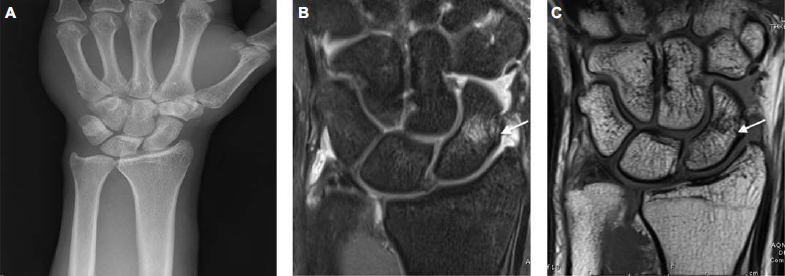 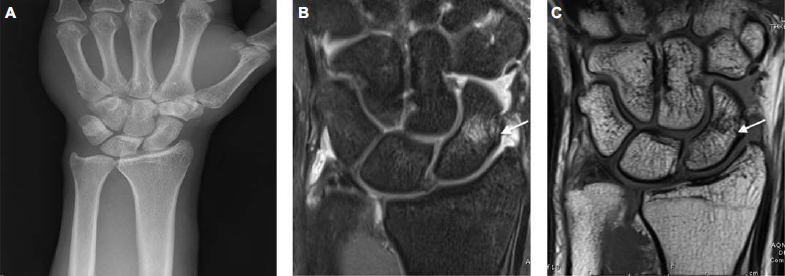 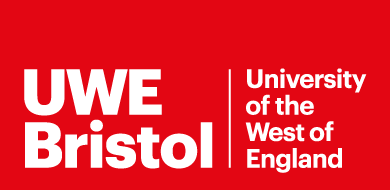 Undetected minimally displaced scaphoid fracture on radiograph demonstrated on T1 weighted image (16)